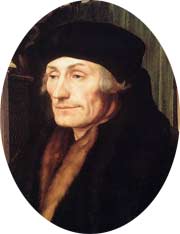 ИСТОРИЯ СТАНОВЛЕНИЯ ВОЗРАСТНОЙ ПСИХОЛОГИИ

Период античности-условия и факторы становления поведения и личности детей
Средневековье-формирование социально адаптированной личности	
Эпоха Возрождения- вопросы организации обучения и образования, идеи нативизма и эмпиризма
XIX век 
Предпосылки для выделения детской психологии с развитием всеобщего обучения: В. Прейер, В. Вундт
Теория рекапитуляции
Россия-дореволюционный период-идея гуманизма
Послереволюционный период- марксистская идеология
XX век
А. Бине- тесты интеллекта, Э. Мейман-познавательное развитие,
М. Монтессори-самостоятельное овладение знаниями  
                      Э. Мейман, Э. Клапаред, А. Гезелл, К. Бюлер, В. Штерн.
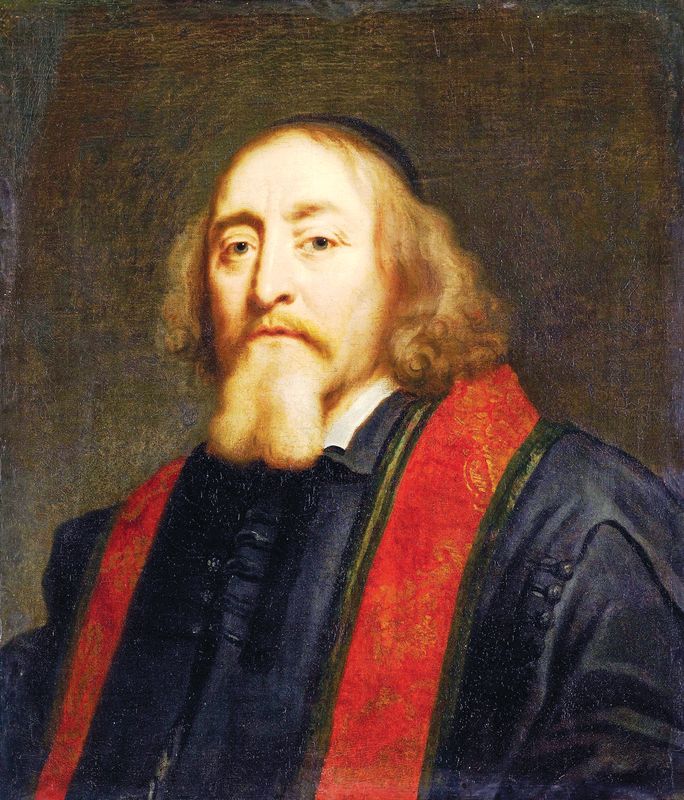 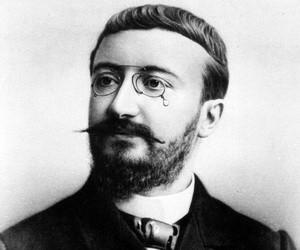 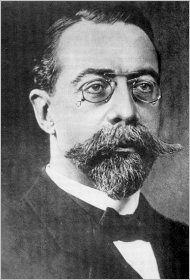 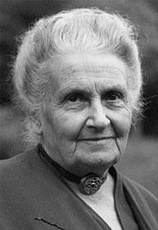 Возрастная психология как отрасль психологических знаний изуча­ет факты и закономерности развития психики человека, а также разви­тие его личности на разных этапах онтогенеза. 
 
Изучает раскрытие общих закономерностей психического развития в онтогенезе, установление возрастных периодов этого развития и причин перехода от одного периода к другому.
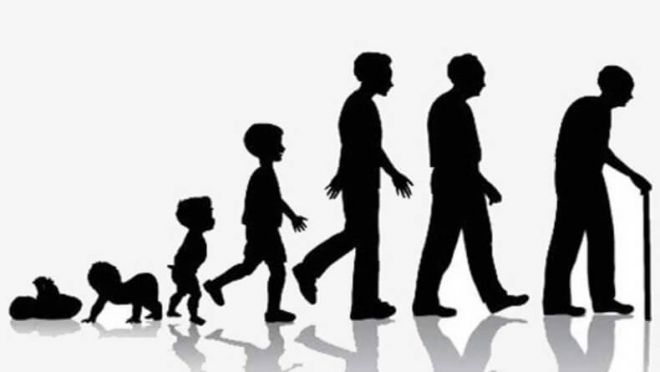 Возраст - это период физического, психологического и поведенческого развития, характеризующийся присущими только ему особенностями. 
Физический возраст характеризует время жизни ребенка в годах, месяцах и днях, прошедших с момента его рождения. 
Психологический возраст указывает на достигнутый уровень психологического развития.
1. Вам нравится ваше тело?А. Честно говоря, мне есть по поводу чего комплексовать (у меня достаточно много несовершенств).Б. Чаще нет.В. Да, я смирилась со своими недостатками.
2. Вам нравится ваша работа?А. Мне нравится то, чем я занимаюсь.Б. Не люблю работать.В. Не всегда, но бывают моменты, когда очень нравится (такое случается редко).
3. Если у вас что-нибудь получается:А. У вас повышается самооценка.Б. Вы испытываете удивление и радость.В. Для вас это само собой разумеющийся факт.
4. Если вам надо срочно решить серьезный деловой вопрос, вы:А. Стараетесь решить его самостоятельно в сжатые сроки.Б. Просите помощи у других или перекладываете ответственность на чужие плечи.В. Откладываете его решение ненадолго, чтобы прийти к правильным выводам и выработать дальнейшую тактику ведения дела.
5. Вы получаете очень хорошее известие. В первый момент вы:А. Делаете вид, что для вас это не важно.Б. Не можете в это поверить.В. Чувство радости переполняет вас.
6. Часто ли вы вините себя в жизненных провалах?А. Редко.Б. Во всех моих бедах виноваты жизненные обстоятельства, иногда окружающие, только не я сам.В. Бывает иногда.
7. Когда вы получаете зарплату, вы:А. Идете по магазинам.Б. Раздаете долги.В. Откладываете сразу часть денег на счет, который ежемесячно пополняете.
8. Заболев хроническим недугом, вы:А. Сами стараетесь сделать все для выздоровления.Б. Вас это мало беспокоит, оставляете все, как есть.В. Ходите по врачам и аптекам.
9. Какая фраза вам ближе?А. Все хорошо, что хорошо кончается.Б. Принять все, как есть.В. Все, что ни делается, к лучшему.
10. У вас есть мечта?А. Я предпочитаю строить планы на жизнь, а не витать в облаках.Б. Да, я люблю мечтать.В. Нет. Все, о чем мечтал, уже реализовано.
Факторы психического развития
физическое развитие ребенка, 
совершенствование его познавательных процессов, личности и поведения 
движущие силы психического развития
условия психологического развития ребенка
факторы педагогического влияния
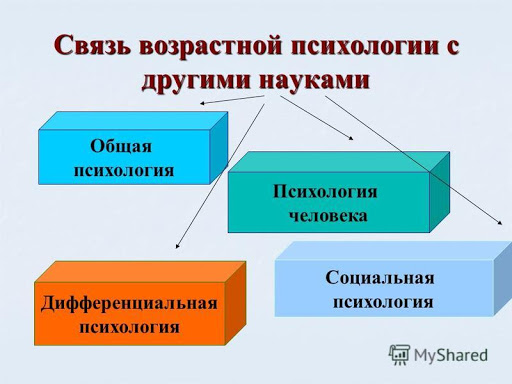 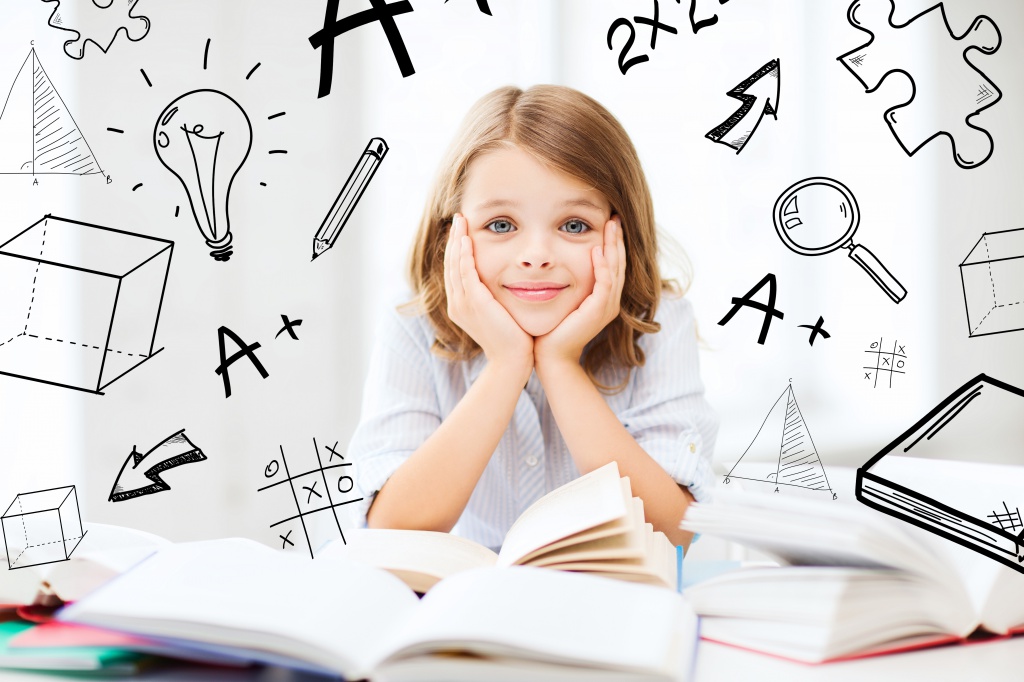 Проблемы возрастной психологии
органической и средовой обусловленности психического и поведенческого развития человека
влияния стихийного и организованного обучения и воспитания на развитие детей. 
соотношения задатков и способностей. 
сравнительного влияния на развитие эволюционных, революционных и ситуационных изменений в психике и поведении ребенка
детерминант общего психологического развития ребенка
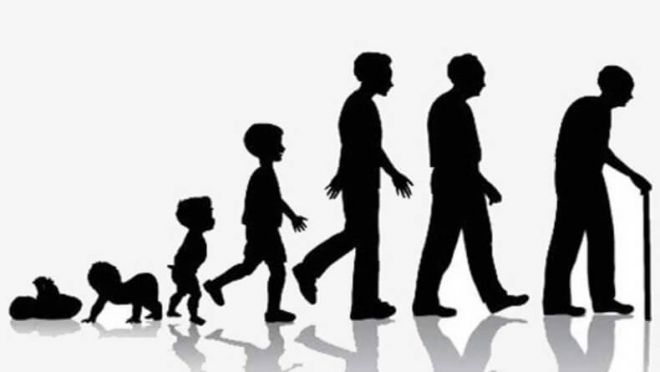 МЕТОДЫ ИССЛЕДОВАНИЯ В ВОЗРАСТНОЙ ПСИХОЛОГИИ

Из общей психологии в возрастную пришли все методы, которые используются для изучения когнитивных процессов и личности ребенка.
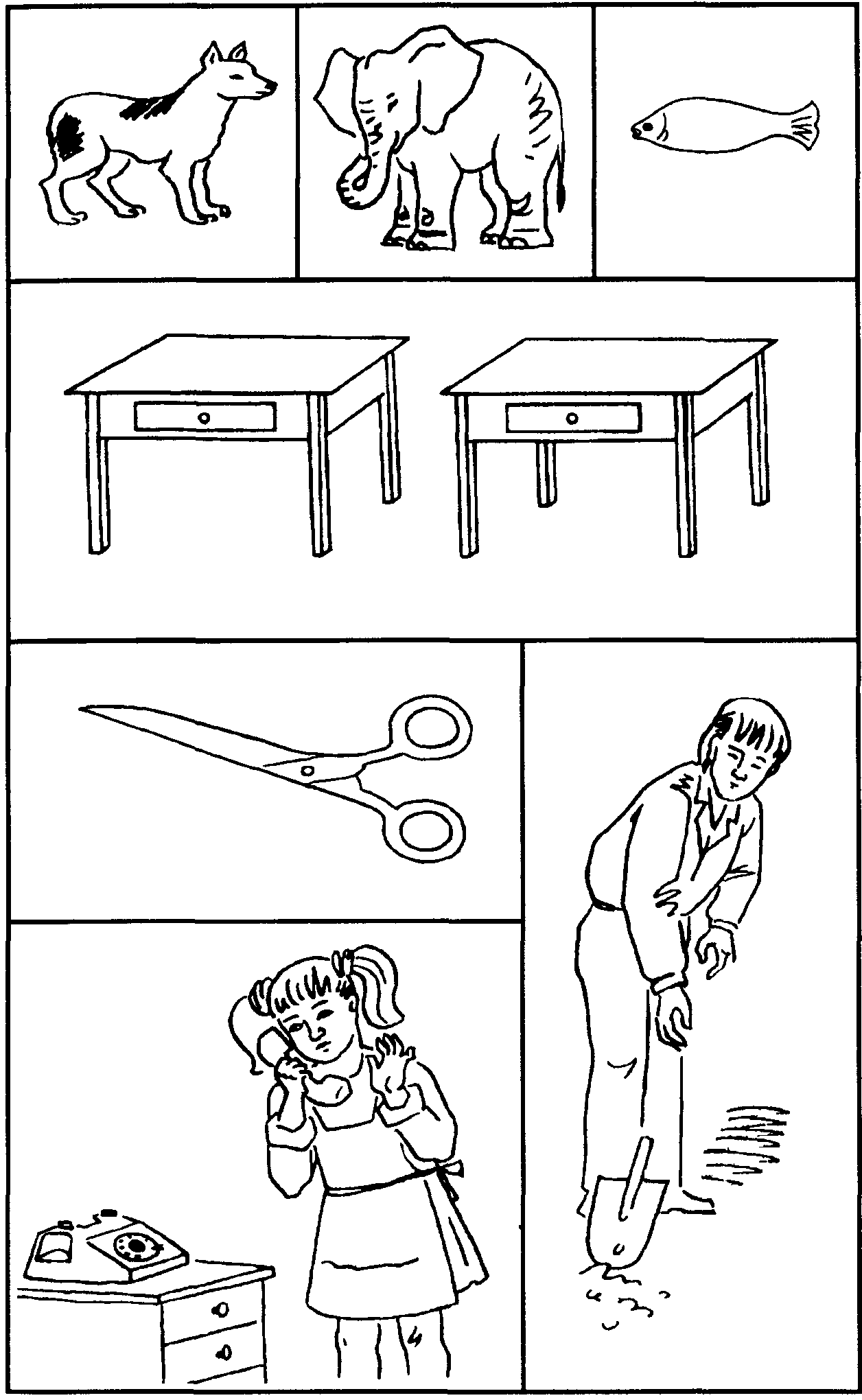 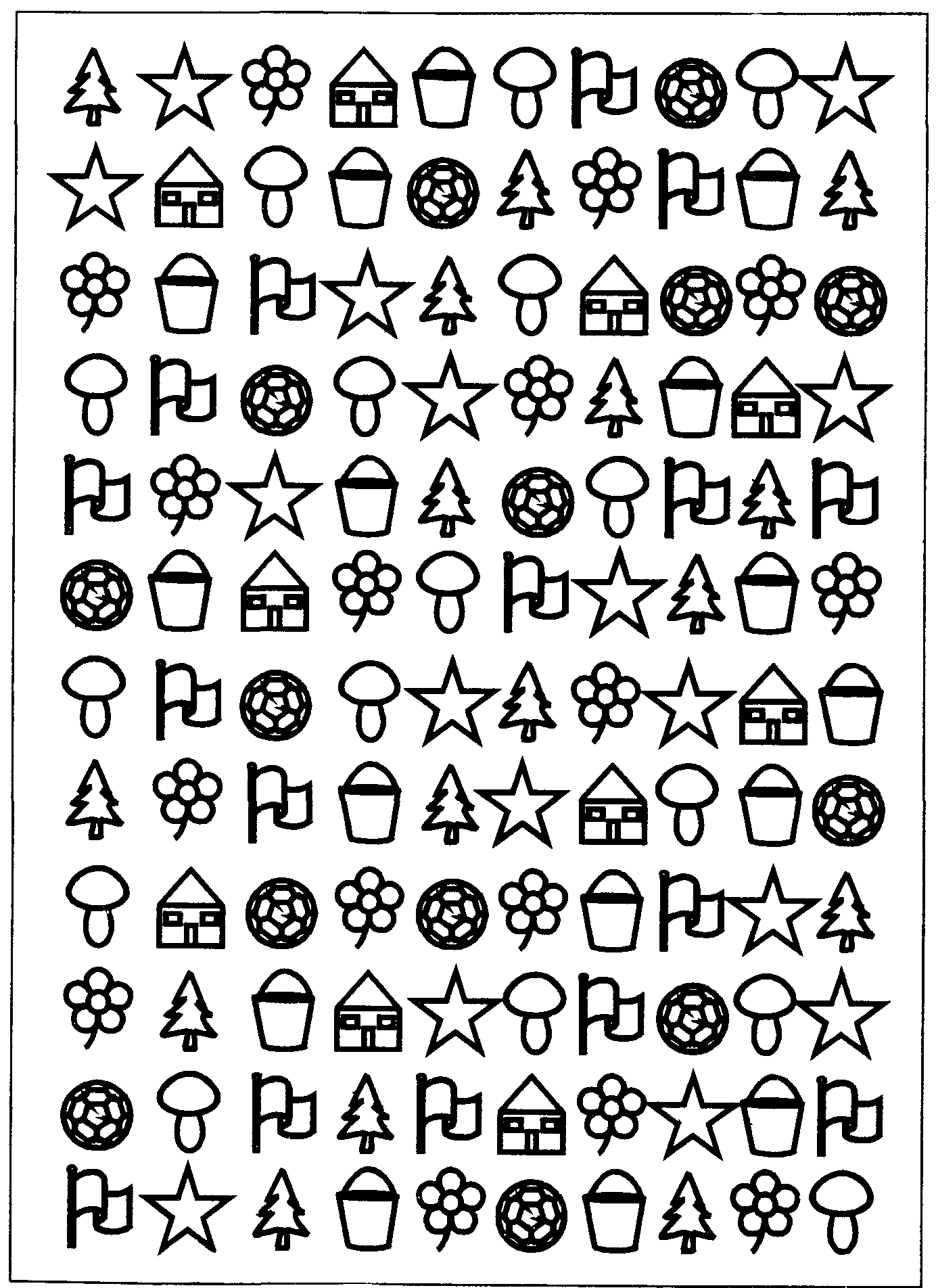 МЕТОДЫ ДИАГНОСТИКИ ВОСПРИЯТИЯ
Чего не хватает?
ВНИМАНИЯ 
Найди и вычеркни 
ВОЛЕВЫХ ПРОЦЕССОВ и тд
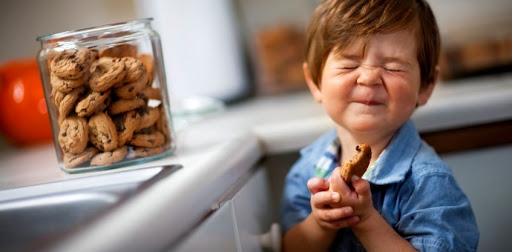 Из дифференциальной психологии заимствованы методы, которые используются для изучения индивидуальных и возрастных различий детей. 
Из социальной психологии заимствована группа методов, посредством которых изучаются межличностные отношения в детских группах.
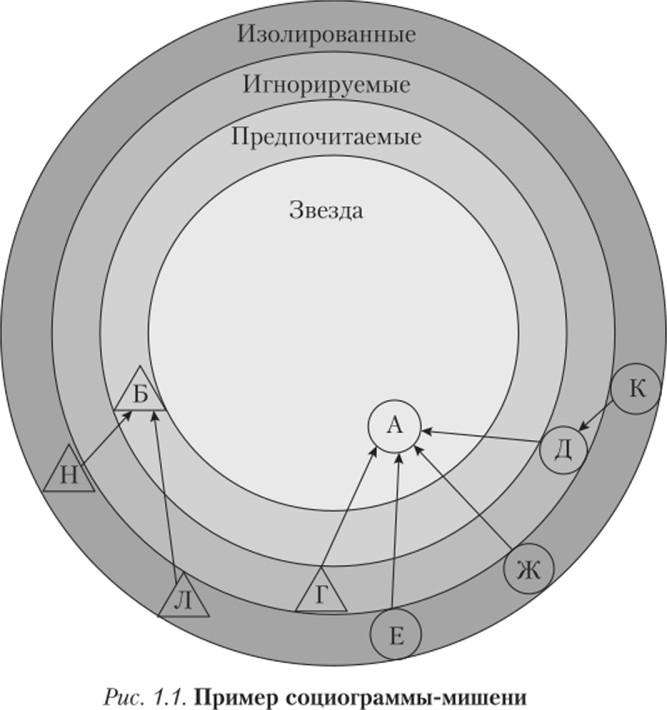 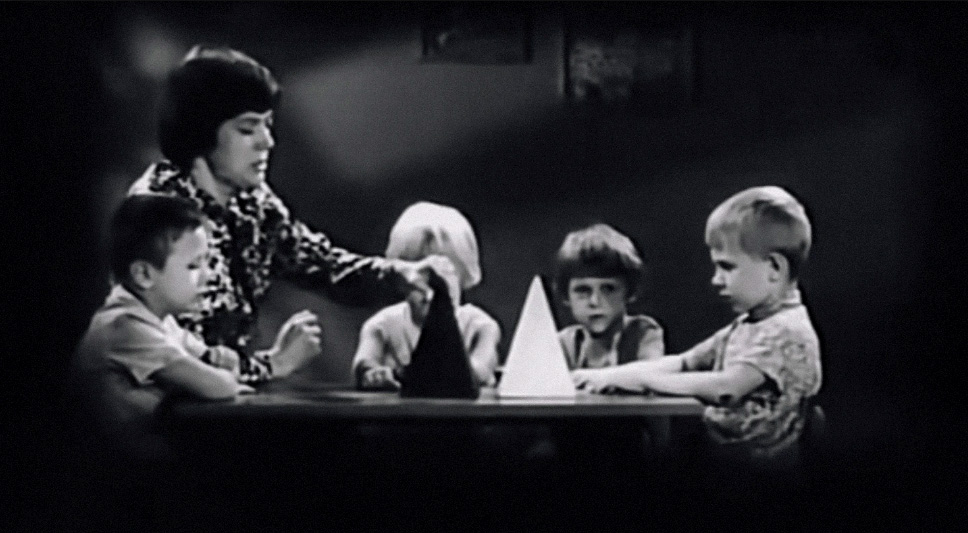 Организационные методы.
Эмпирические методы.
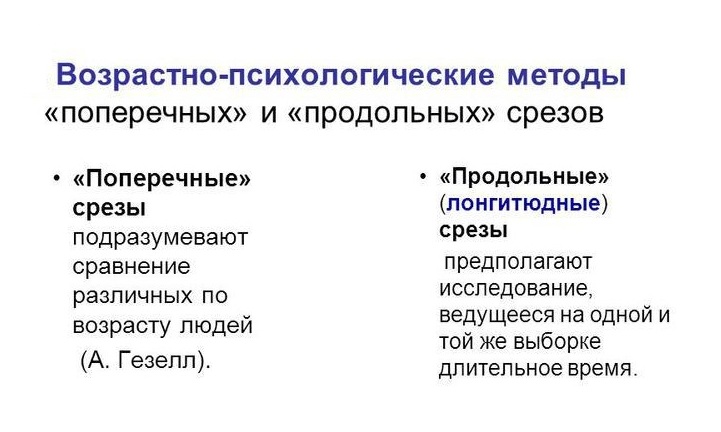 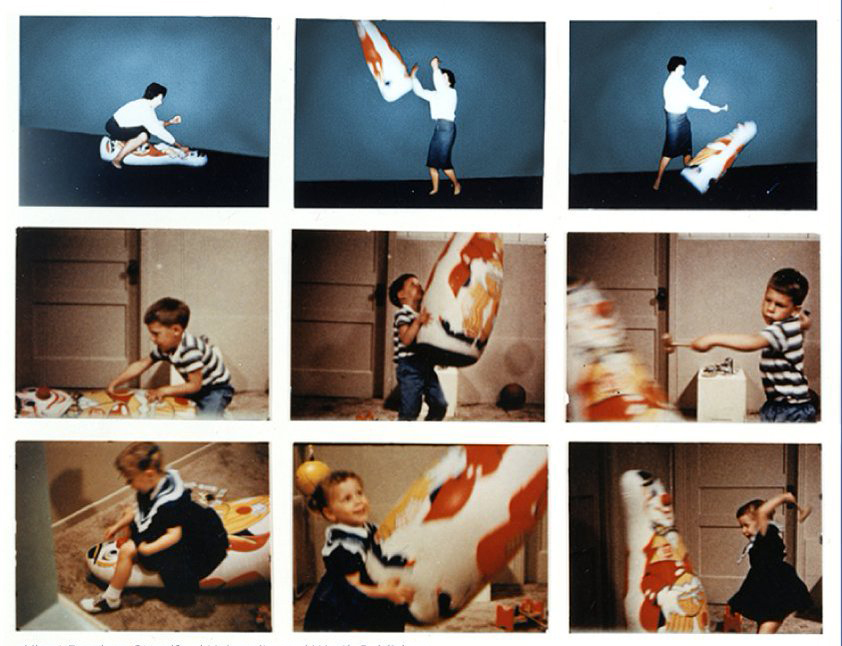 Психодиагностические методы
Беседы
Опросы
Задания
Проективные методы
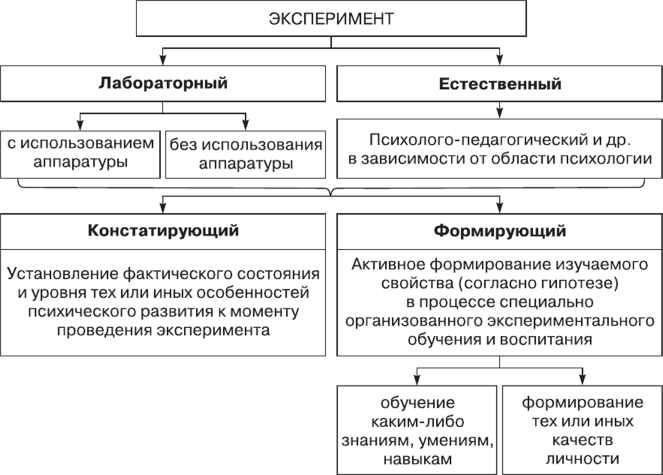 http://cito-web.yspu.org/link1/metod/met126/node29.html
Выготский ЭльконинПиаже ЭриксонМухина 
Новая периодизация ВОЗ